КГБОУ «Назаровский детский дом №1»
Проект:
«Волшебство своими руками».
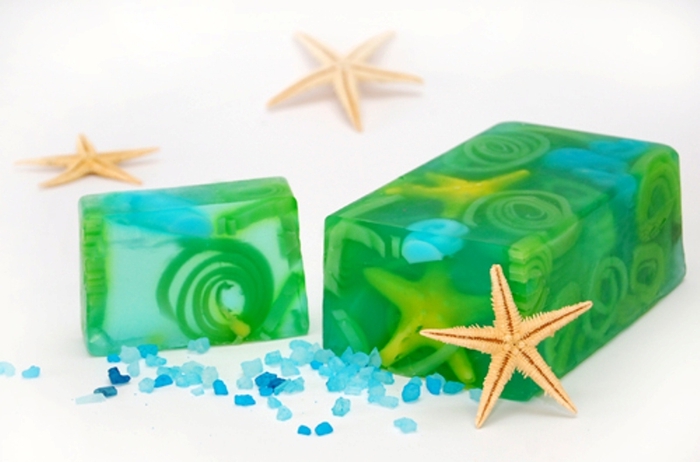 2013 год.
Авторский коллектив:
Руководители проекта:  Иванова Н.С.,
                                             Кураш И.А.
Творческая группа: Щеголаков Руслан.
                                      Константинов Женя.
Консультанты:    Третьякова Е.Н., 
                               Фомина Т.В., 
                               Шумарина Ю.А.

Участника поекта : Воспитанники группы
                                          «Следопыты.»
Проблема:
Наступила самая любимая пора детворы- летние каникулы. Большую часть своего времени ребята проводят на свежем воздухе: принимают участие в подвижных играх, в спортивных состязаниях, ходят в походы,  экскурсии, сплавляются по реке, купаются, загорают.  При этом часто забывая о соблюдении правил личной гигиены: моют руки второпях, забывая пользоваться мылом.   Они не задумываются  о том, что это может привести к различным инфекционным заболеваниям и заболеванием кожи. 
Мы решили разработать данный проект для того, чтобы еще раз  показать  всю важность использования мыла в личной гигиене , а также дать возможность проявить свои творческие возможности в процессе изготовления мыла своими руками.
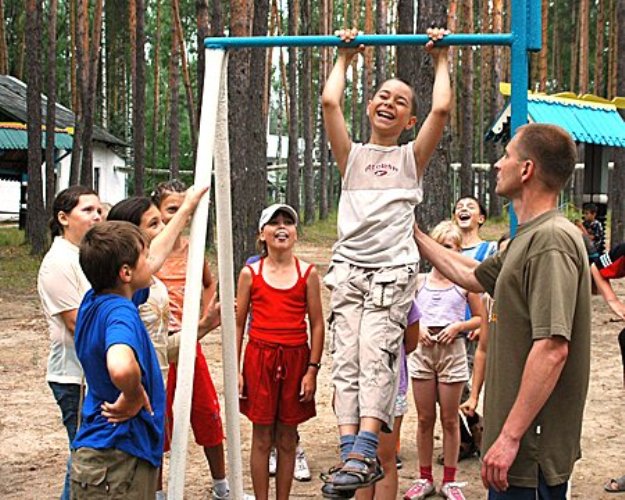 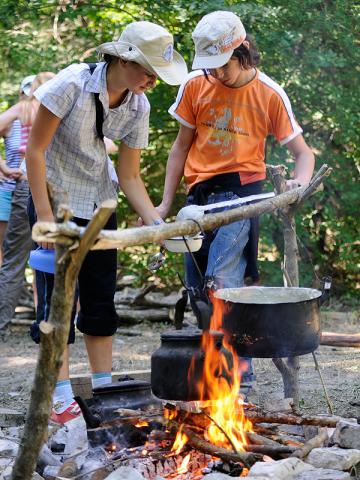 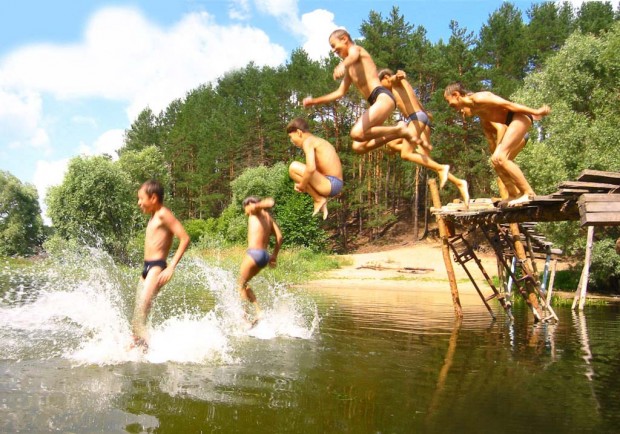 Направление проекта:
Привитие культурно-гигиенических навыков.
Вовлечение детей в творческую деятельность.
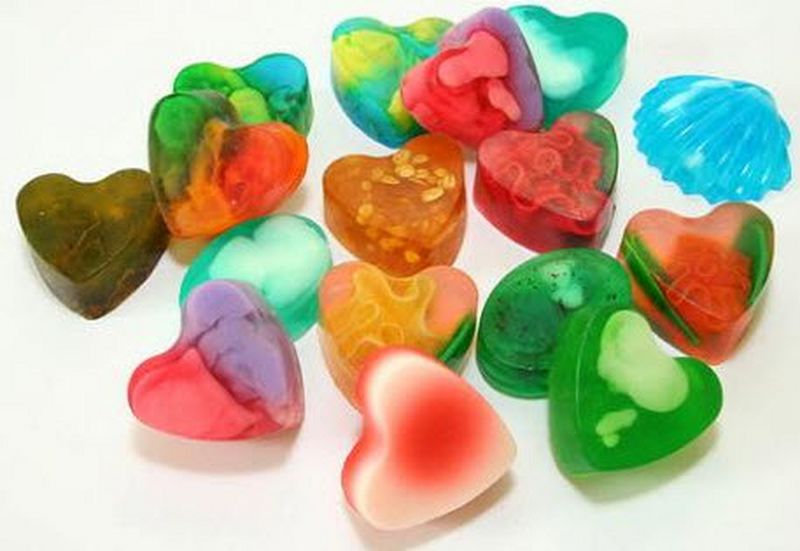 Цель:
Задачи проекта:
Расширить знания о свойствах и пользе мыла. 
 Познакомиться с историей мыловарения на Руси.
Освоить технологию изготовления мыла в домашних условиях..       
Научиться пользоваться компьютерными ресурсами.
 Развивать творческие способности и коммуникативные навыки детей.
Формирование общего представления о мыле, как   необходимом для человека продукте. 
Создание мыла ручной работы с использованием ароматизаторов, природных скрабов и подручных материалов.
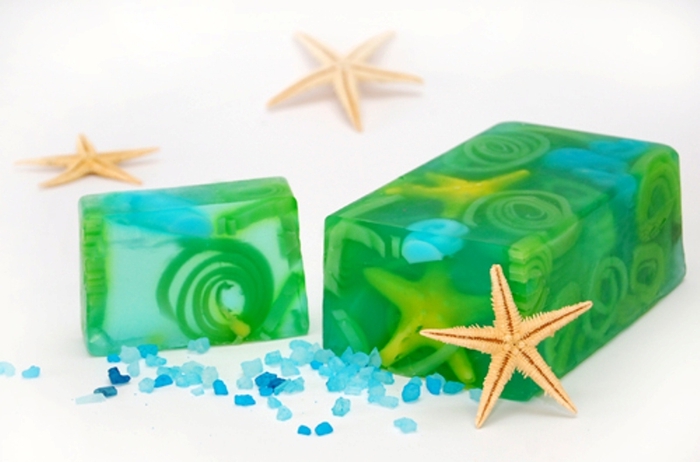 Этапы реализации проекта:
Этапы реализации проекта:
Ожидаемый результат:
Воспитанники познакомятся со свойствами  и видами мыла.
Пополнят знания об истории мыловарения в России .
Будем соблюдать правила личной гигиены.
Создадим буклет: «Вся правда о мыле?» 
Овладеем технологиями изготовления мыла ручной работы .
Организуем  выставку «Мыльные фантазии». Научимся пользоваться компьютерными ресурсами.
Ресурсы:
Педагог доп. образования – Третьякова Е.Н.
Библиотекарь- Фомина Т.В.
Мед. сестра- Шумарина Ю. А.
 Компьютерные технологии.
Интернет.
Энциклопедии, книжные и печатные издания.
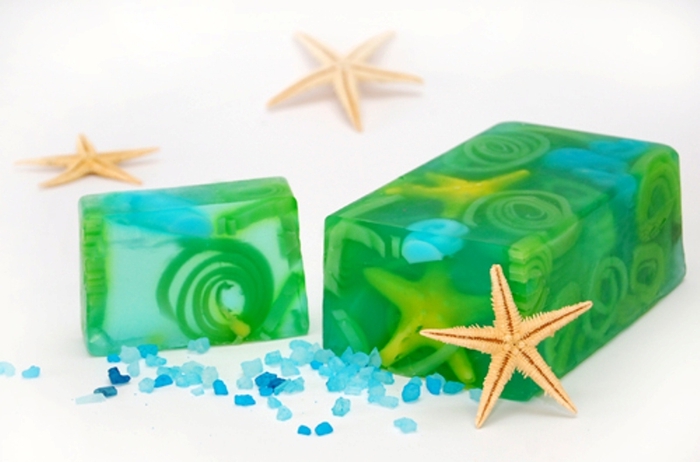 Риски.
Отсутствие заинтересованности в деятельности воспитанников;
 Отсутствие необходимого кадрового, материально-технического, методического обеспечения.
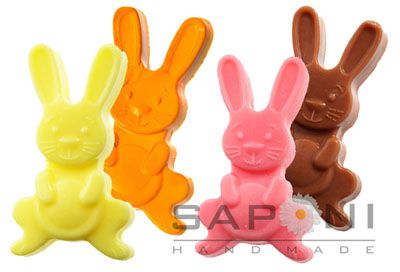 Бюджет проекта:
Банк идей.
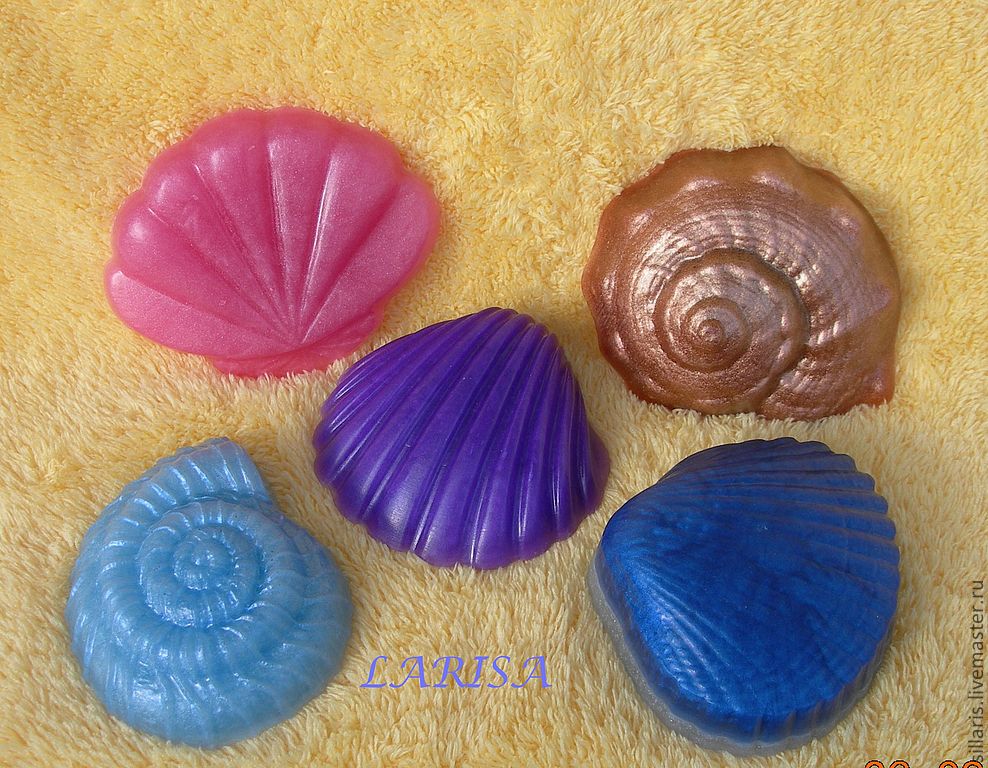 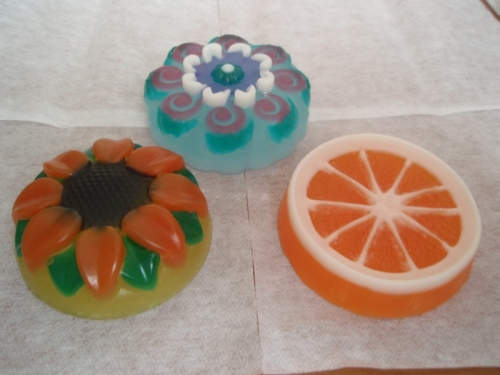 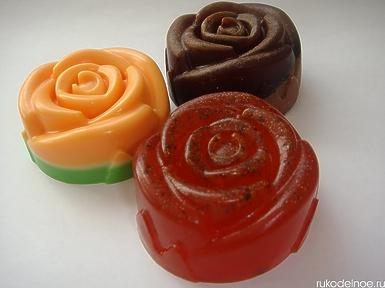 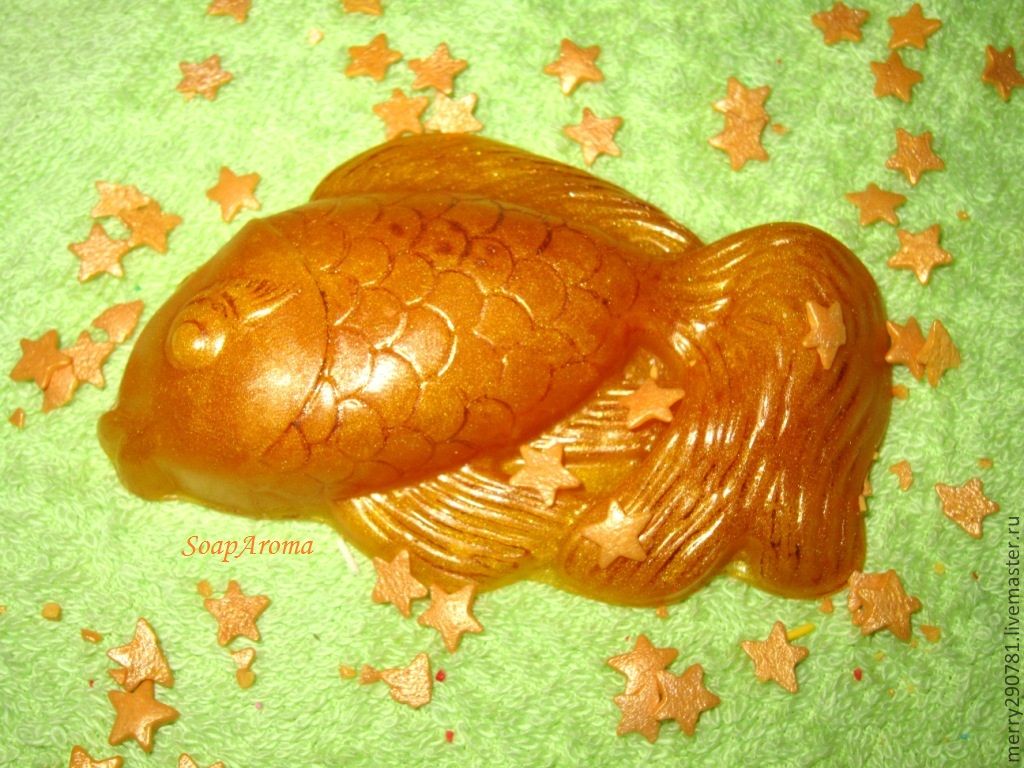 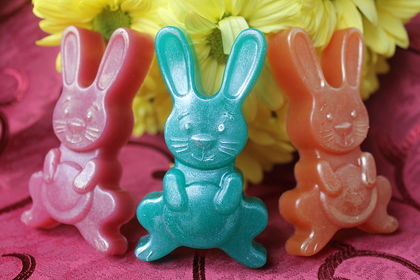 Перспективы развития проекта:
Продолжить работу с технологиями изготовления мыла ручной работы, с последующей реализацией мыла (подарки, сувениры).
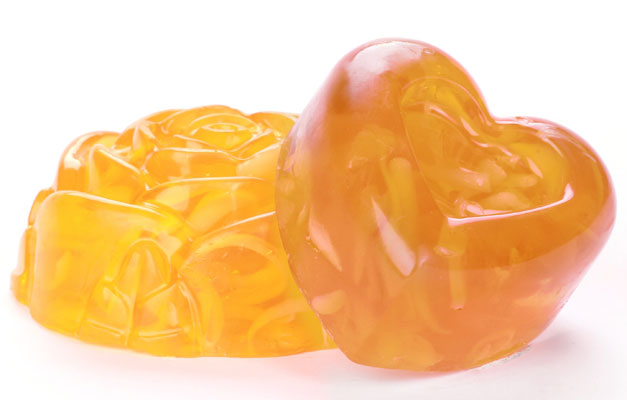 Спасибо за внимание!
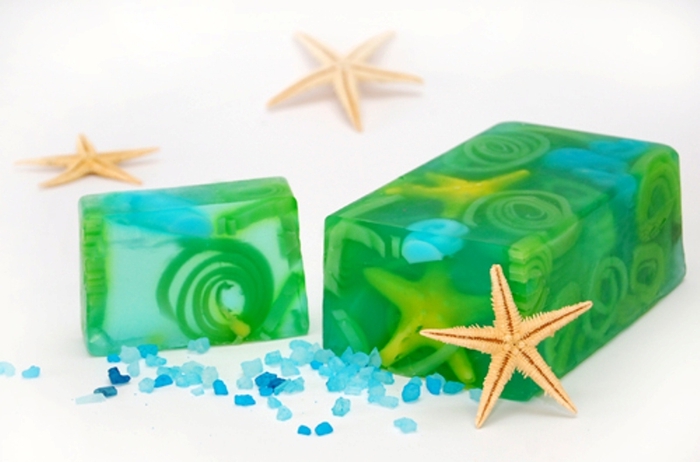